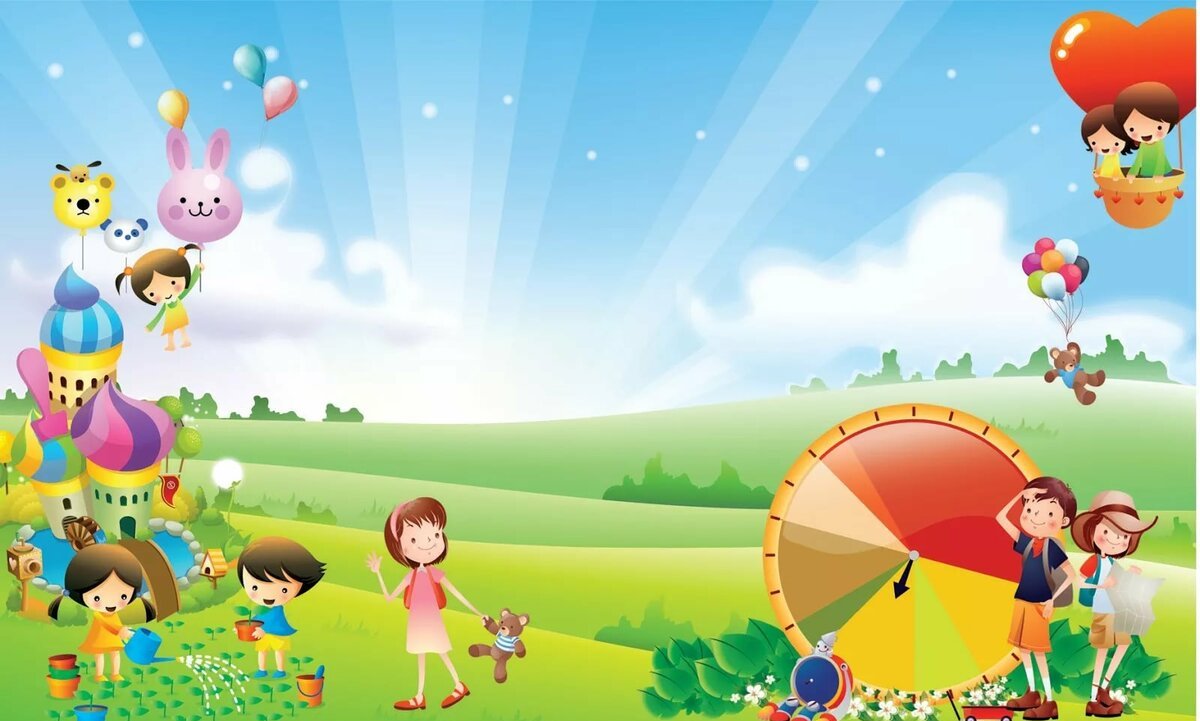 Безопасность детей в быту
Цель: формирование осознанного правильного поведения, позволяющего избегать опасных ситуаций дома.
Задачи:
1.Сформимировать у дошкольника  представление об опасных для жизни и здоровья предметах, которые встречаются в быту.

2.Развивать навыки и умения при соблюдении  определенных правил поведения дома.

3.Стимулировать развитие у дошкольников самостоятельности и ответственности.
Не играй со спичками!
Ребята, вам твердят не зря - 
играть со спичками нельзя!
Огонь опасен, к сожаленью,
Для всех людей без исключенья.
Его так сложно потушить - 
Он может всё вокруг спалить.
И вот уже в огне весь дом,
Опасны шалости с огнём!
Не играй с электричеством!
Ты малыш, запомнить должен -
Будь с розеткой осторожен!!
С ней не должен ты играть,
Шпильку, гвоздь туда совать.
Дело кончится бедой,
Ток в розетке очень злой!!!
Не пробуй лекарства!!!
Пилюли и таблетки
Нельзя тайком глотать.
Об этом наши детки
Обязаны все знать!
Ведь отравиться можно,
В таких таблетках вред,
Так будьте осторожны -
Живите много лет!!!
Не играй колющими и режущими предметами!
Не играй острыми вилками, ножами!
Ведь такой «игрушкой»
Просто что-нибудь поранить!!!
Будет больно, будет грустно,
Мама поругает,
Неужели вам игрушек  разных не хватает!!!
Не играй на балконе!
На балконе - так и знай,
Ты на стулья не вставай!!!
На перила не взбирайся,
Низко не перегибайся.
Это может быть опасно,
Падать с верху так ужасно!!!
Осторожно кипяток!
Когда в кастрюле кипяток,
Не прикасайся к ней дружок!!!
И очень осторожен будь:
Её так просто обернуть.
Поверь: кипящая вода
Была опасная всегда!!!
Мой руки с мылом перед едой!
Чтобы ни один микроб
Не попал случайно в рот,
Руки мыть перед едой 
Нужно мылом и водой!!!